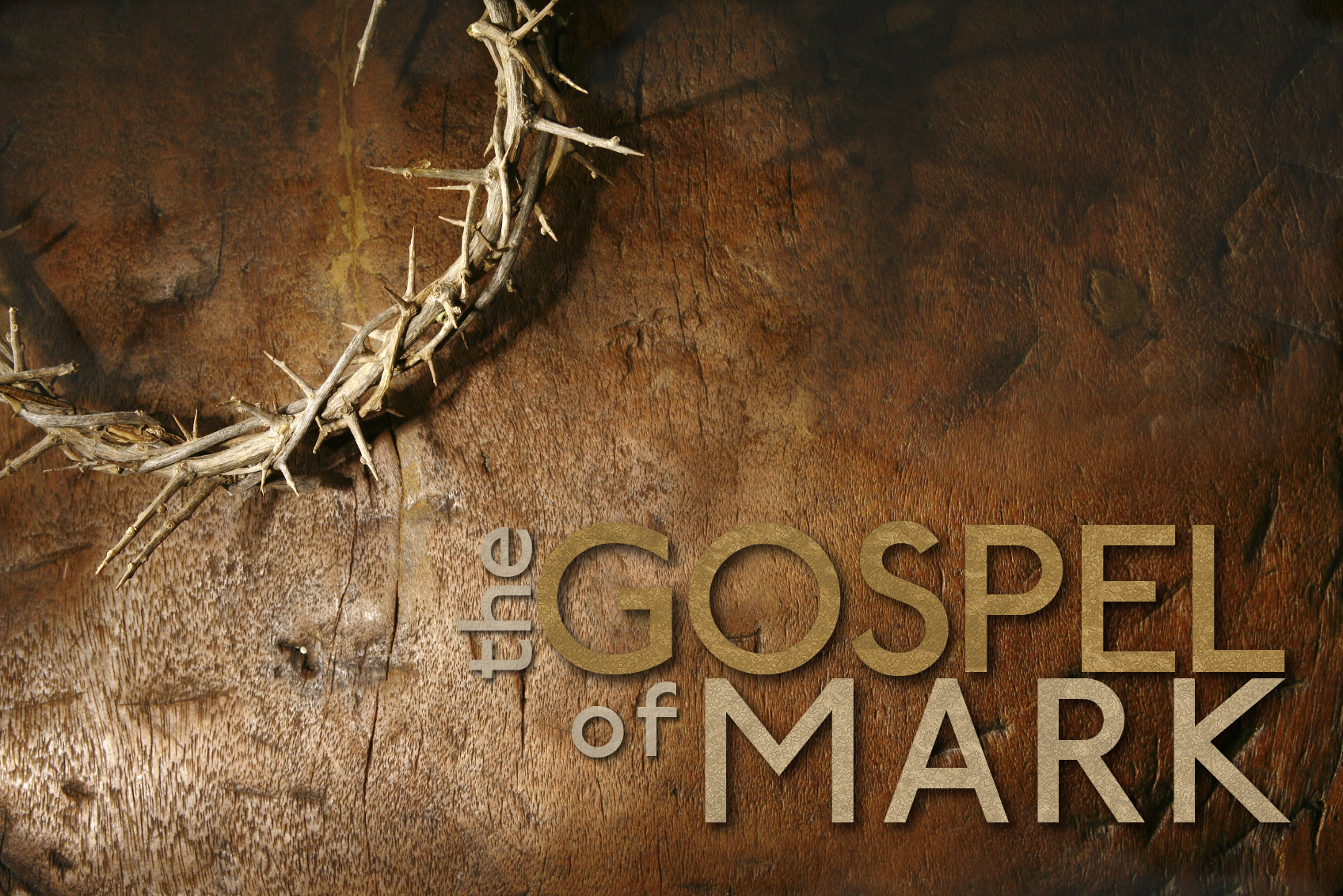 September 6, 2020
The Call to Remember Christ
Mark 14:22-26
The Authenticity, Affliction and Authority of Jesus Christ, the Son of God
Mark 14:22-26
22 While they were eating, He took some bread, and after a blessing He broke it, and gave it to them, and said, "Take it; this is My body." 23 And when He had taken a cup and given thanks, He gave it to them, and they all drank from it. 24 And He said to them, "This is My blood of the covenant, which is poured out for many. 25 "Truly I say to you, I will never again drink of the fruit of the vine until that day when I drink it new in the kingdom of God." 26 After singing a hymn, they went out to the Mount of Olives.
Cavendish Laboratory
Magna opera Domini, exquisita in omnes voluntates ejus.
Great are the works of the LORD,
they are studied by all who delight in them
(Psalm 111:2)
God Knows
God knows that His people are in constant danger of forgetting who they are as well as whose they are.
Remember not to forget and do not forget to remember the LORD!
Deuteronomy 4:9-10
9 Only give heed to yourself and keep your soul diligently, so that you do not forget the things which your eyes have seen and they do not depart from your heart all the days of your life; but make them known to your sons and your grandsons. 10 Remember the day you stood before the LORD your God at Horeb, when the LORD said to me, 'Assemble the people to Me, that I may let them hear My words so they may learn to fear Me all the days they live on the earth, and that they may teach their children.'
Deuteronomy 8:10-14
10 When you have eaten and are satisfied, you shall bless the LORD your God for the good land which He has given you. 11 Beware that you do not forget the LORD your God by not keeping His commandments and His ordinances and His statutes which I am commanding you today; 12 otherwise, when you have eaten and are satisfied, and have built good houses and lived in them, 13 and when your herds and your flocks multiply, and your silver and gold multiply, and all that you have multiplies, 14 then your heart will become proud and you will forget the LORD your God who brought you out from the land of Egypt, out of the house of slavery.
Remember
One of the biggest dangers for the people of God is to forget who we are and more importantly, whose we are.
Salvation
Our salvation is not a truth to occasionally look back on, but one that we live in light of every single day.
Lesson
We must intentionally, with detailed consideration, remember what it is that Jesus accomplished for us.
The exhortation to remember (22-23)
“While they were eating, He took some bread, and after a blessing He broke it, and gave it to them, and said, ‘Take it; this is My body.’ 23 And when He had taken a cup and given thanks, He gave it to them, and they all drank from it.”
The bread (22)
The cup (23)
The explanation of remembering (24)
“And He said to them, ‘This is My blood of the covenant, which is poured out for many.’”
What is a covenant? 
What does the New Covenant do?
The expectation of remembering (25)
“Truly I say to you, I will never again drink of the fruit of the vine until that day when I drink it new in the kingdom of God.”
A literal, one thousand year Kingdom
The exultation in remembering (25)
“After singing a hymn, they went out to the Mount of Olives.”
A time of praise to God
“Give thanks to the Lord, for He is good; 
for His lovingkindness is everlasting.” 
(Psalm 118:1)
Remember
Let us remember our unity in Christ. 
Let us remember our hearts – we must examine our hearts, making sure that there is no unconfessed or unrepentant sin. 
Let us remember His sacrifice  –  let us never allow our heart and minds to remain indifferent, apathetic, and unmoved by what Christ has done for us.
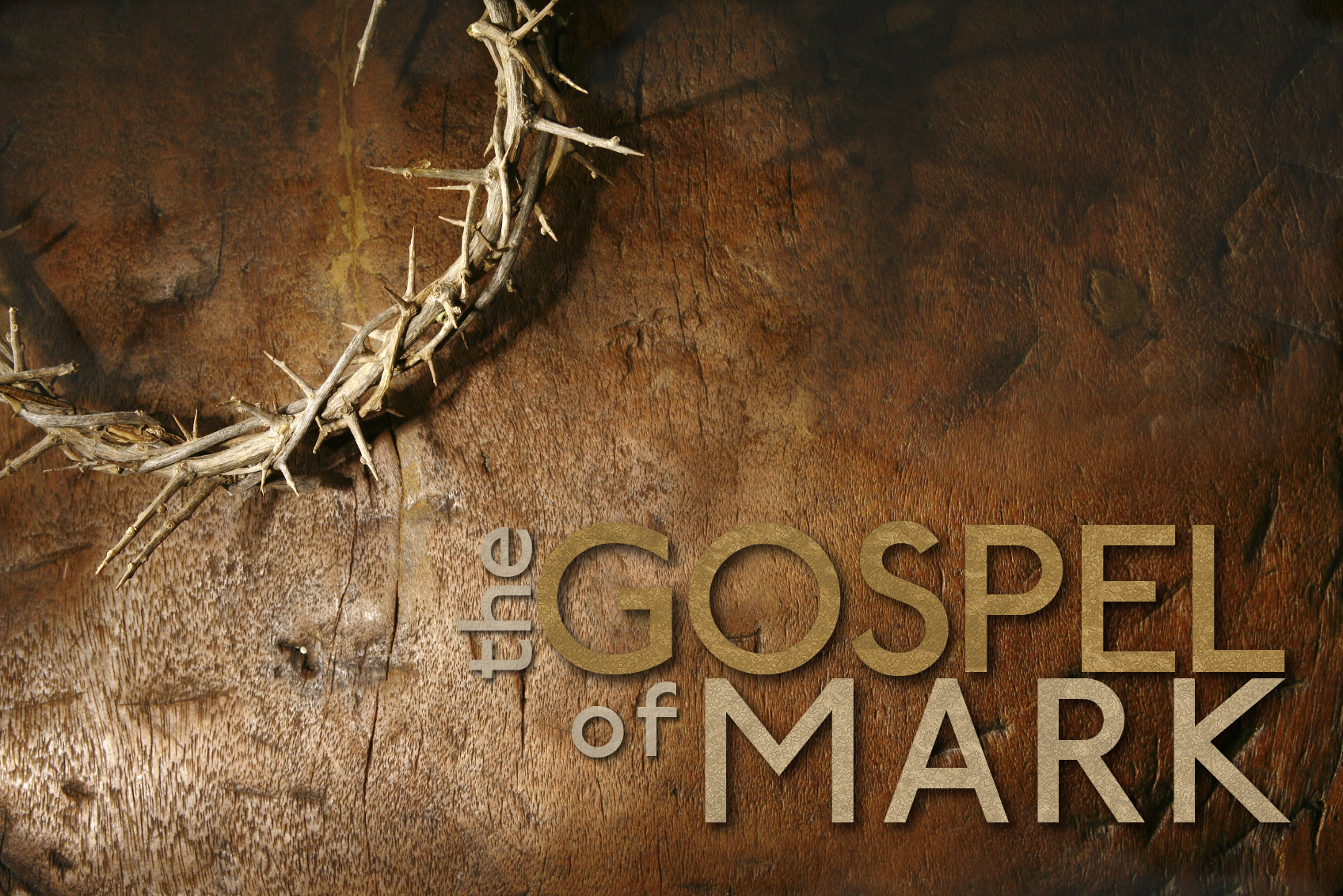 September 6, 2020
The Call to Remember Christ
Mark 14:22-26
The Authenticity, Affliction and Authority of Jesus Christ, the Son of God